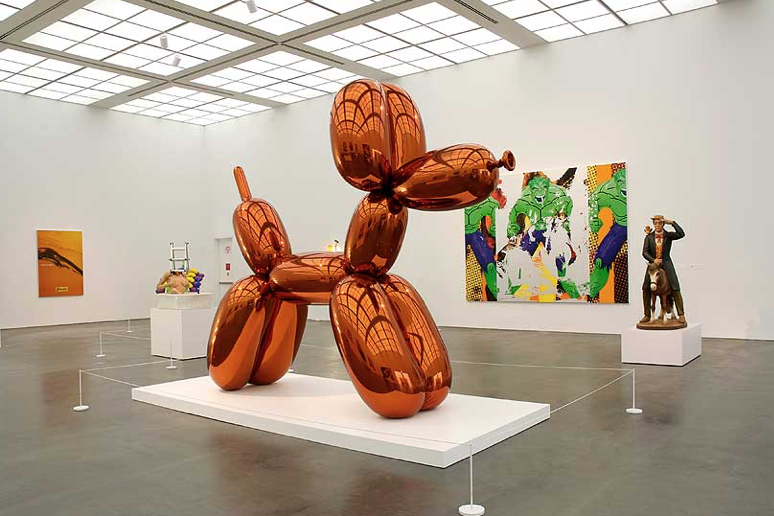 Jeff Koons

Balloon Dog (Orange)

Stainless Steel
Jeff Koons

Inspired by items not typically considered fine art

Controversial and polarizing artist 

Sold Balloon Dog (Orange) for 58.4$ million
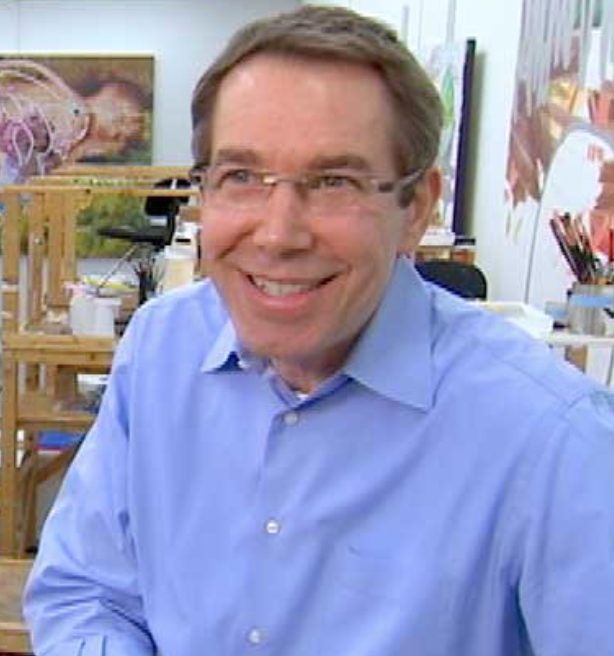 “The Evil Genius”
-Brian Christensen
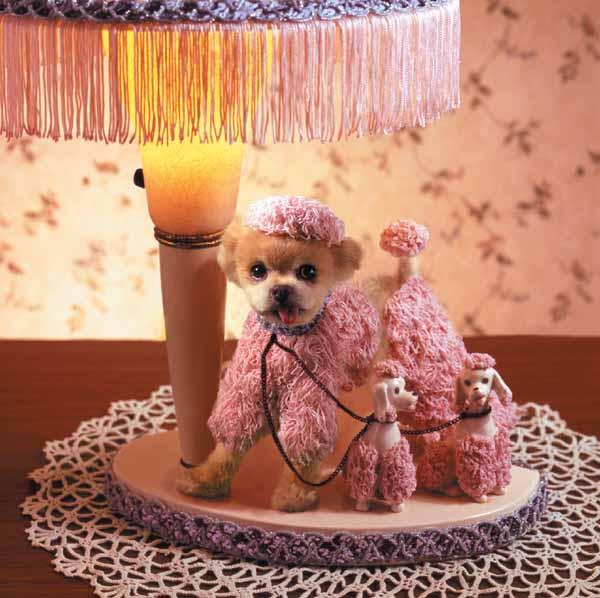 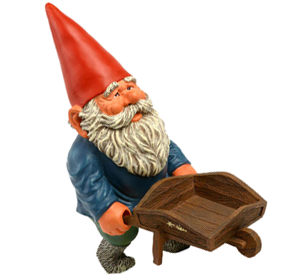 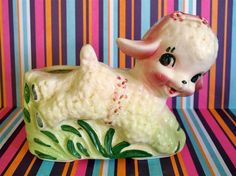 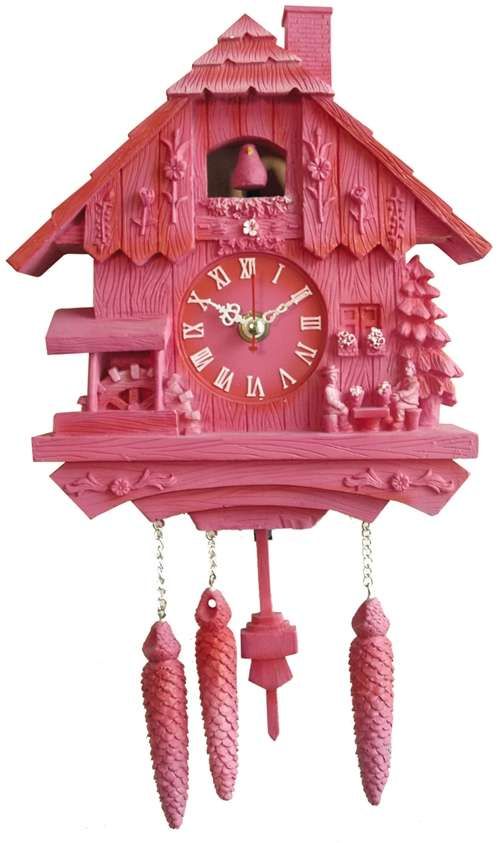 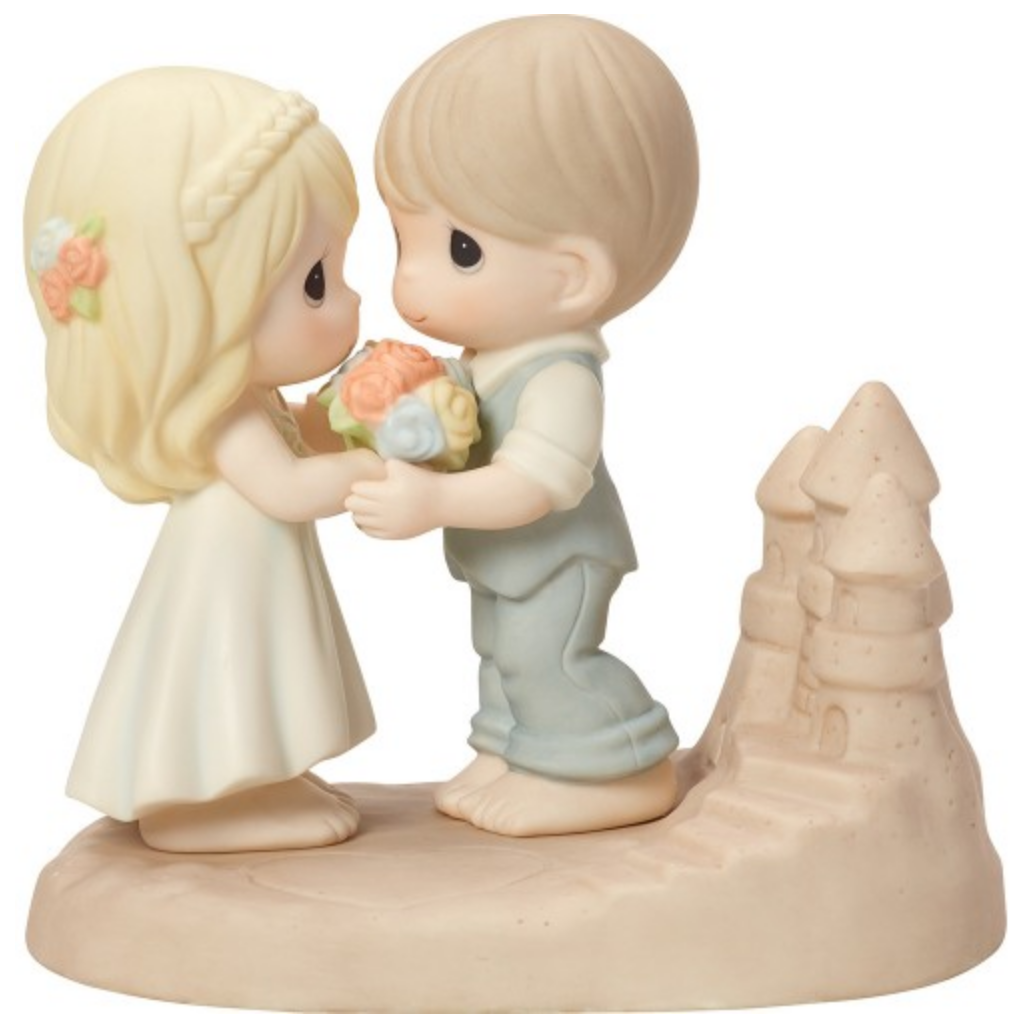 Kitschy things
Kitsch (/kɪtʃ/ KITCH; loanword from German), also called cheesiness or tackiness, is art or other objects that, generally speaking, appeal to popular rather than "high art" tastes.
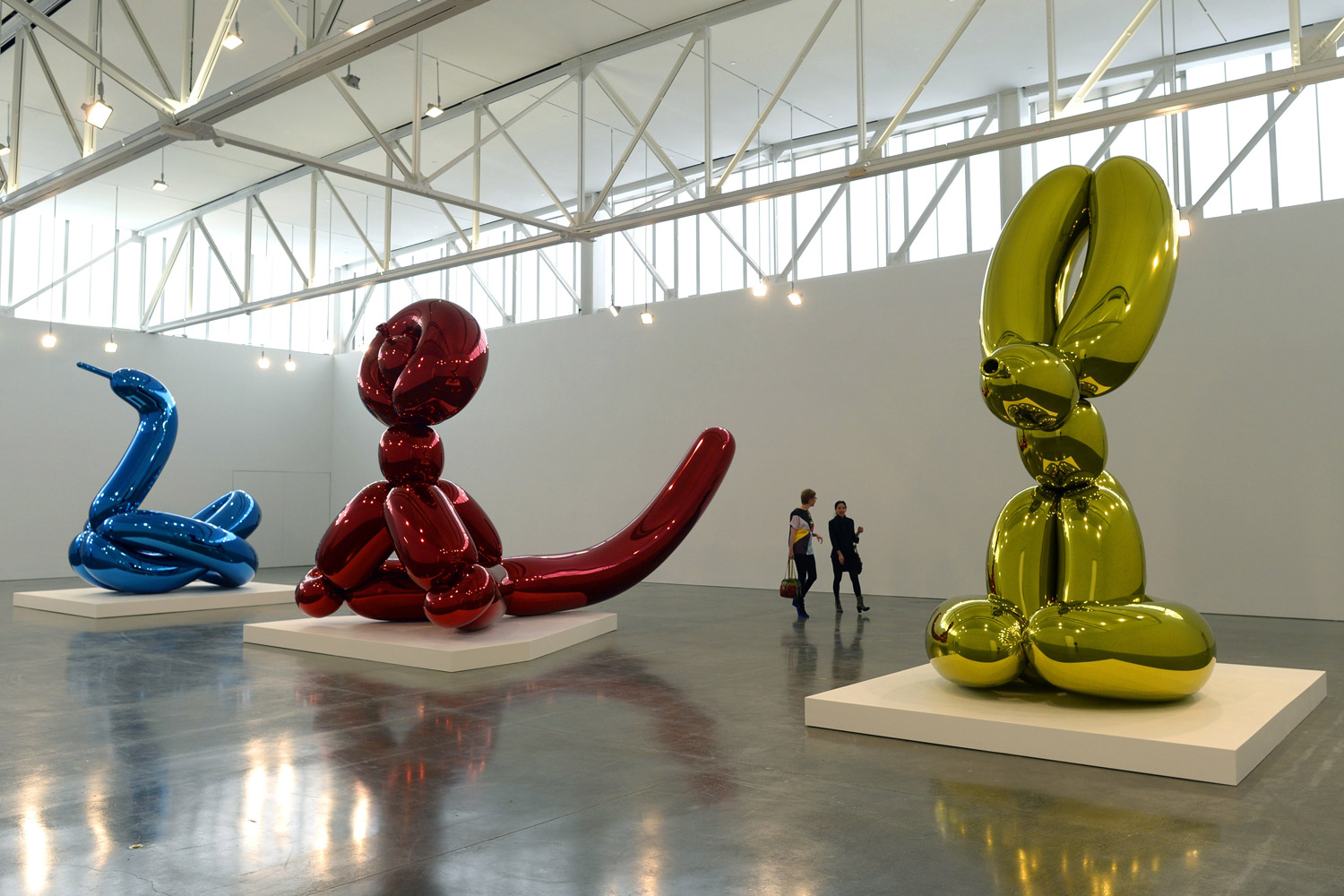 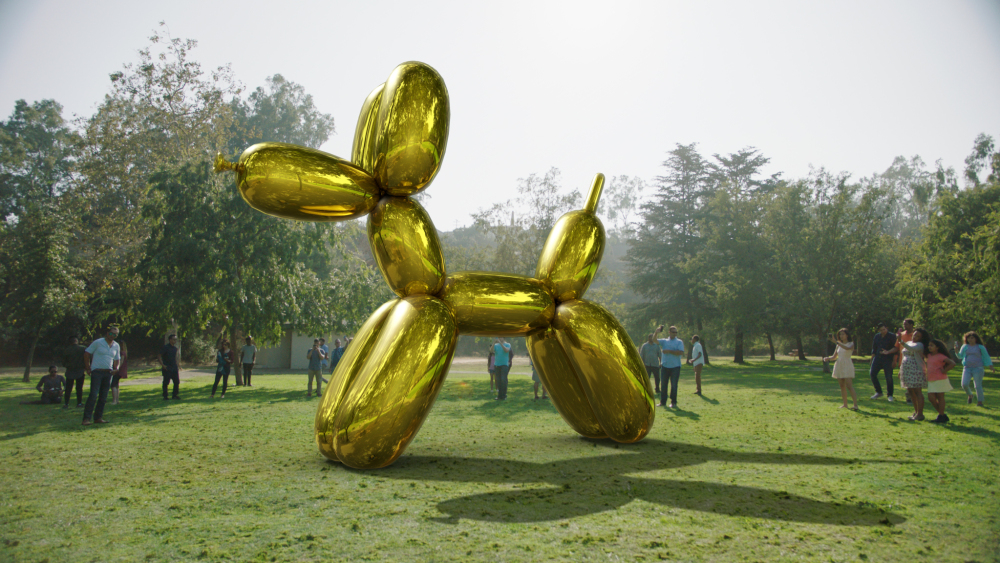 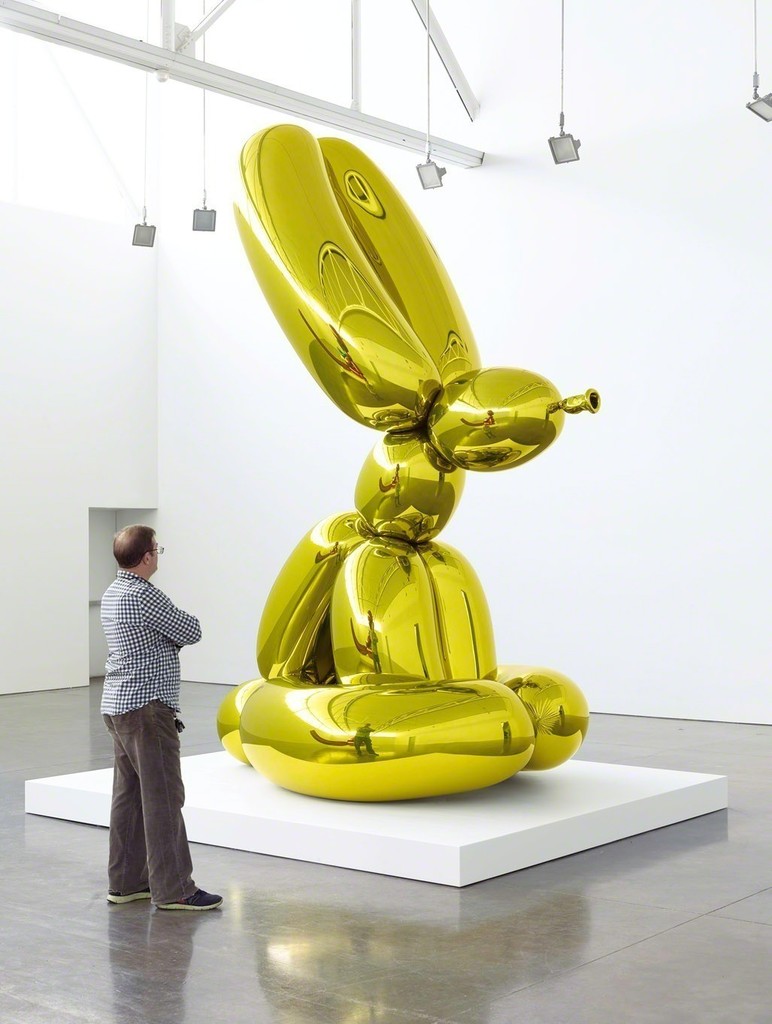 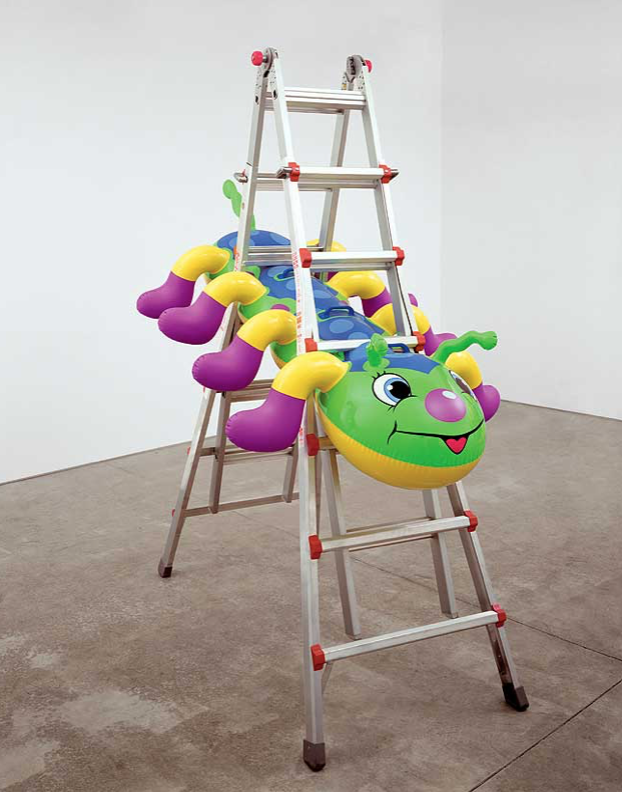 Caterpillar Ladder (2003)
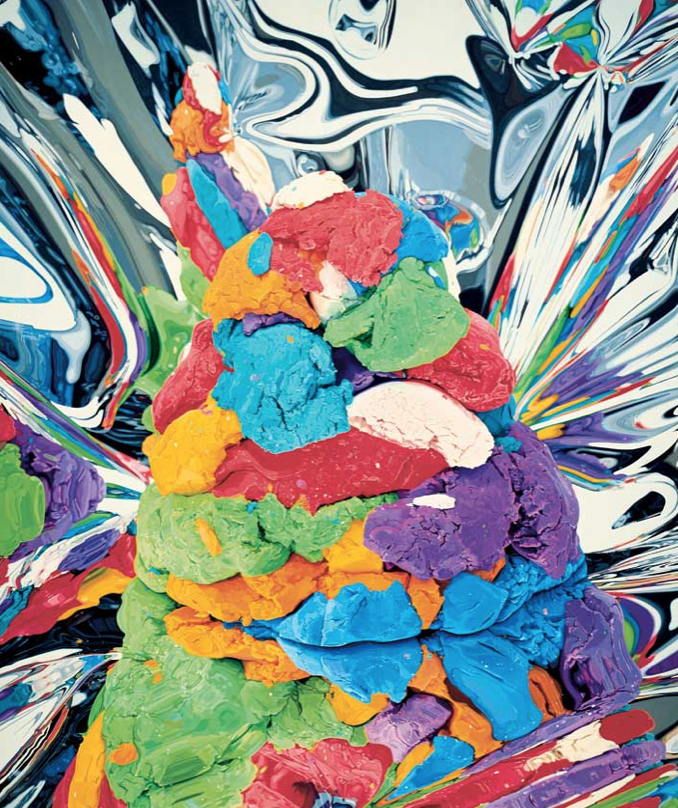 Play Doh 
Oil on Canvas
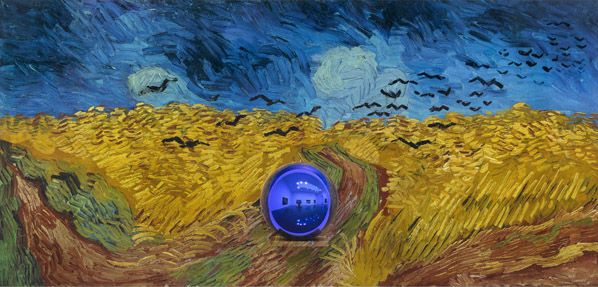 Gazing Ball Series
[Speaker Notes: In his current show at Gagosian Gallery, Koons invites the viewer to engage with the Masters of the past: reproductions of Titian, Van Gogh, Manet and others. Each painting has a blue glass gazing ball in front of it, sitting on a painted aluminum shelf. For centuries, gazing balls have been used to decorate gardens. Mystical powers have been attributed to them. In this show, the gazing ball allows the viewer to interact with the paintings, and vice versa: forming the connection between the past and the present.]
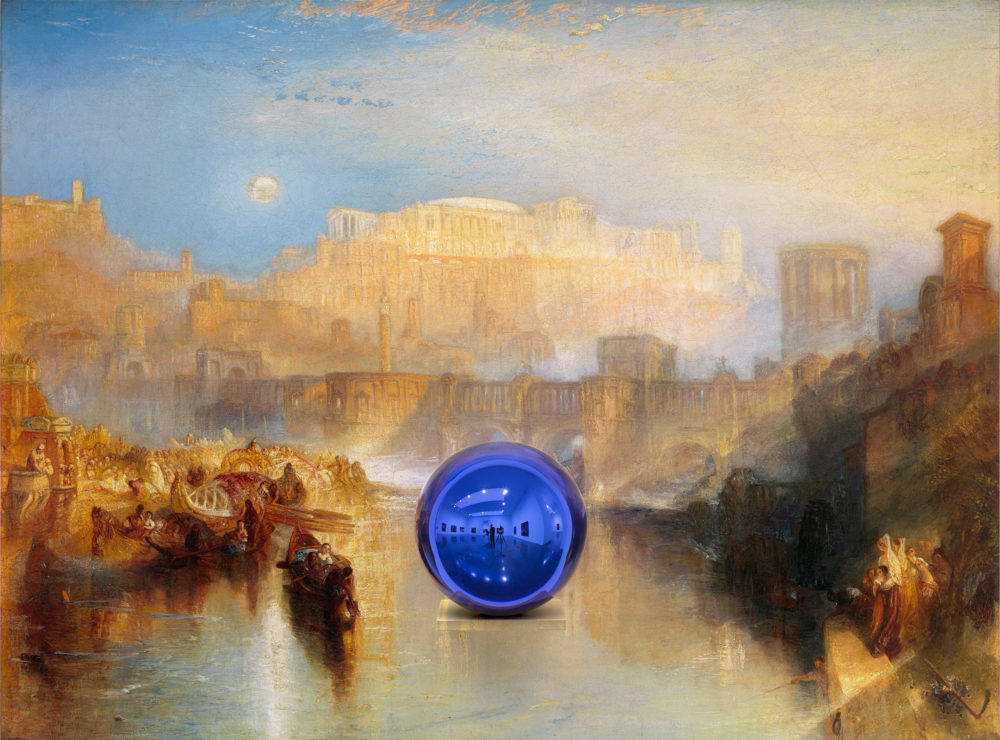 9:45
https://art21.org/watch/art-in-the-twenty-first-century/s5/jeff-koons-in-fantasy-segment/
Puppy
1992
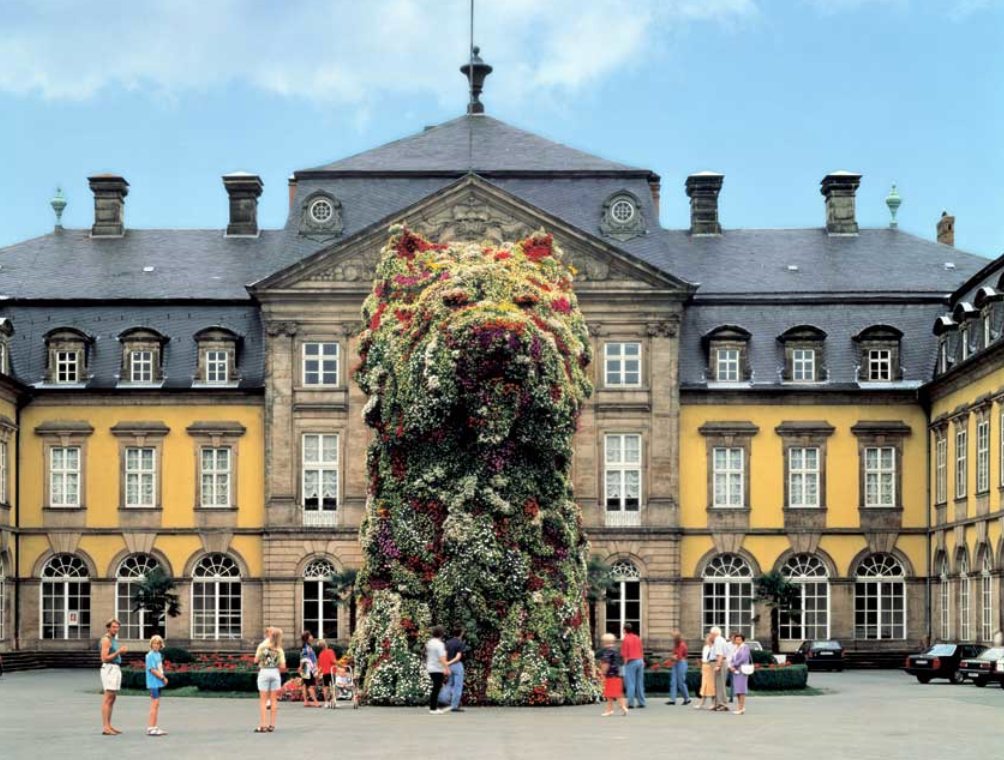 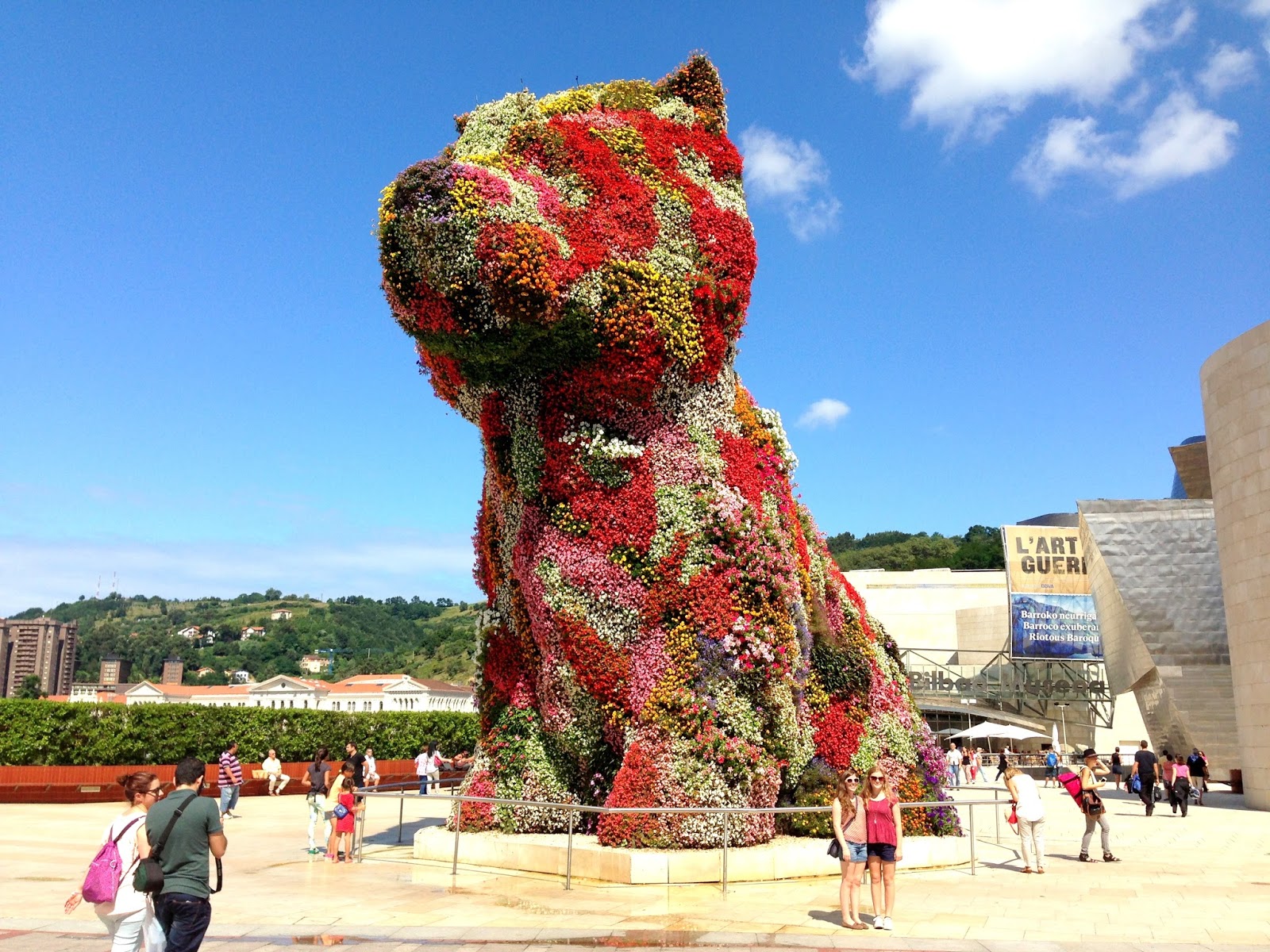 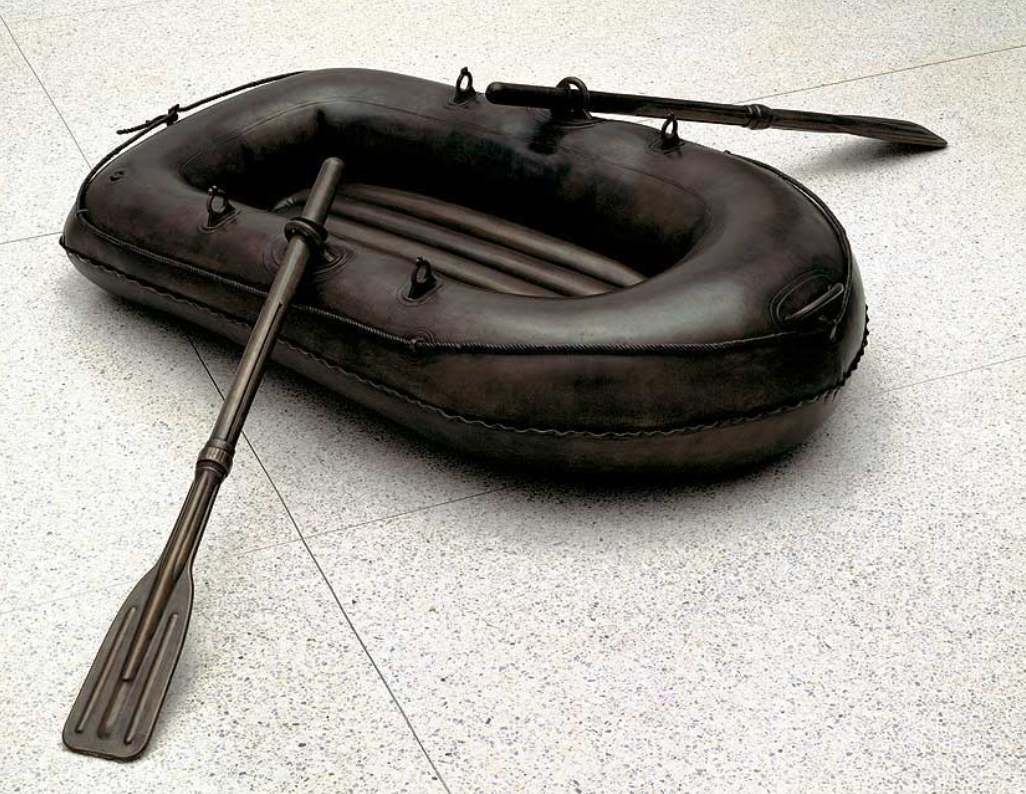 Lifeboat 1985
Bronze
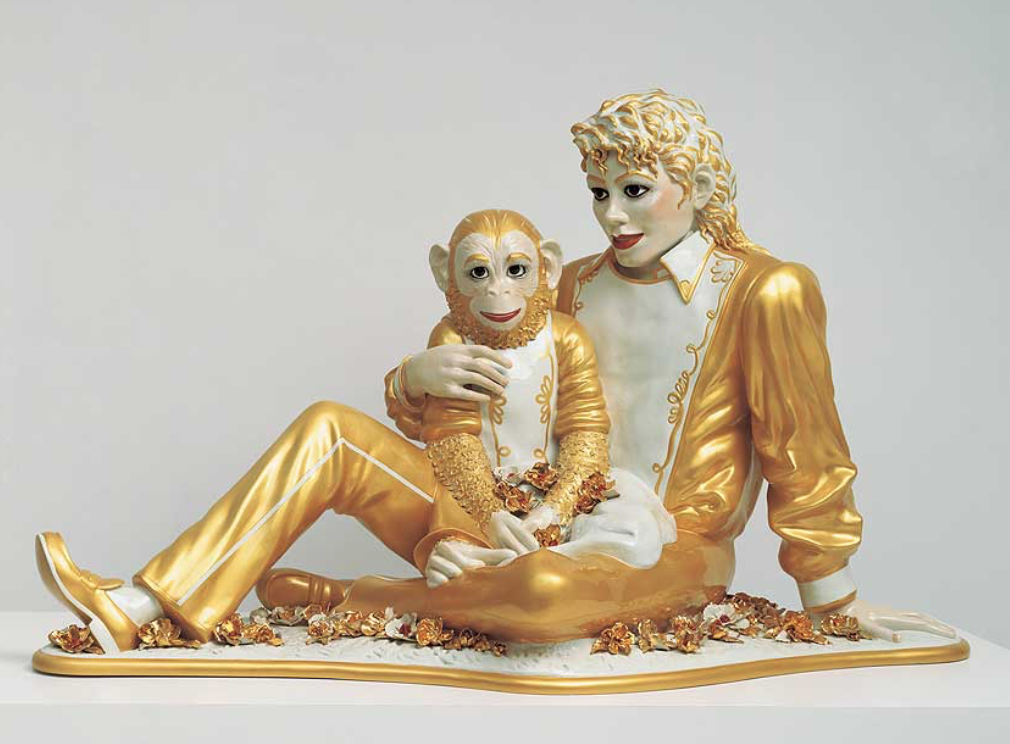 Michael Jackson and Bubbles
1988